PRACTICE MINDFULNESS
Mindfulness is paying attention, on purpose, in the present moment and non-judgmentally—or in other words, knowing what you are doing while you are doing it. – Jon Kabat-Zinn

Taking a few minutes each day to practice meditation or mindfulness many have many health benefits, including:
Reduced anxiety
Prevention and treatment of depression
Increased self-worth
Improved concentration
Improved cognition 
Reduced implicit bias
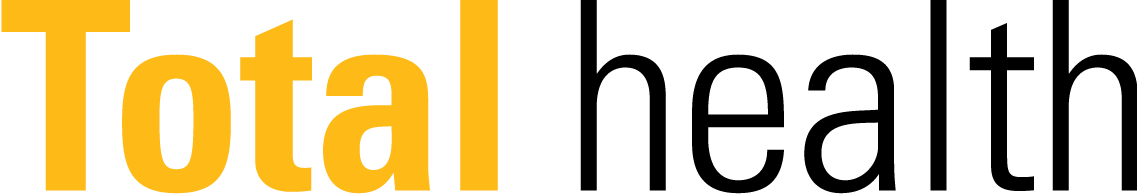